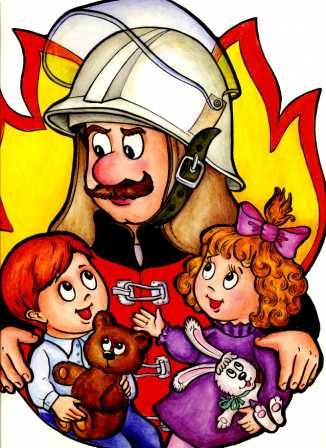 ДЕНЬ БЕЗОПАСНОСТИ в ДОУ №14 г. Липецка Корпус 1
Тематическое развлечение по ПБ
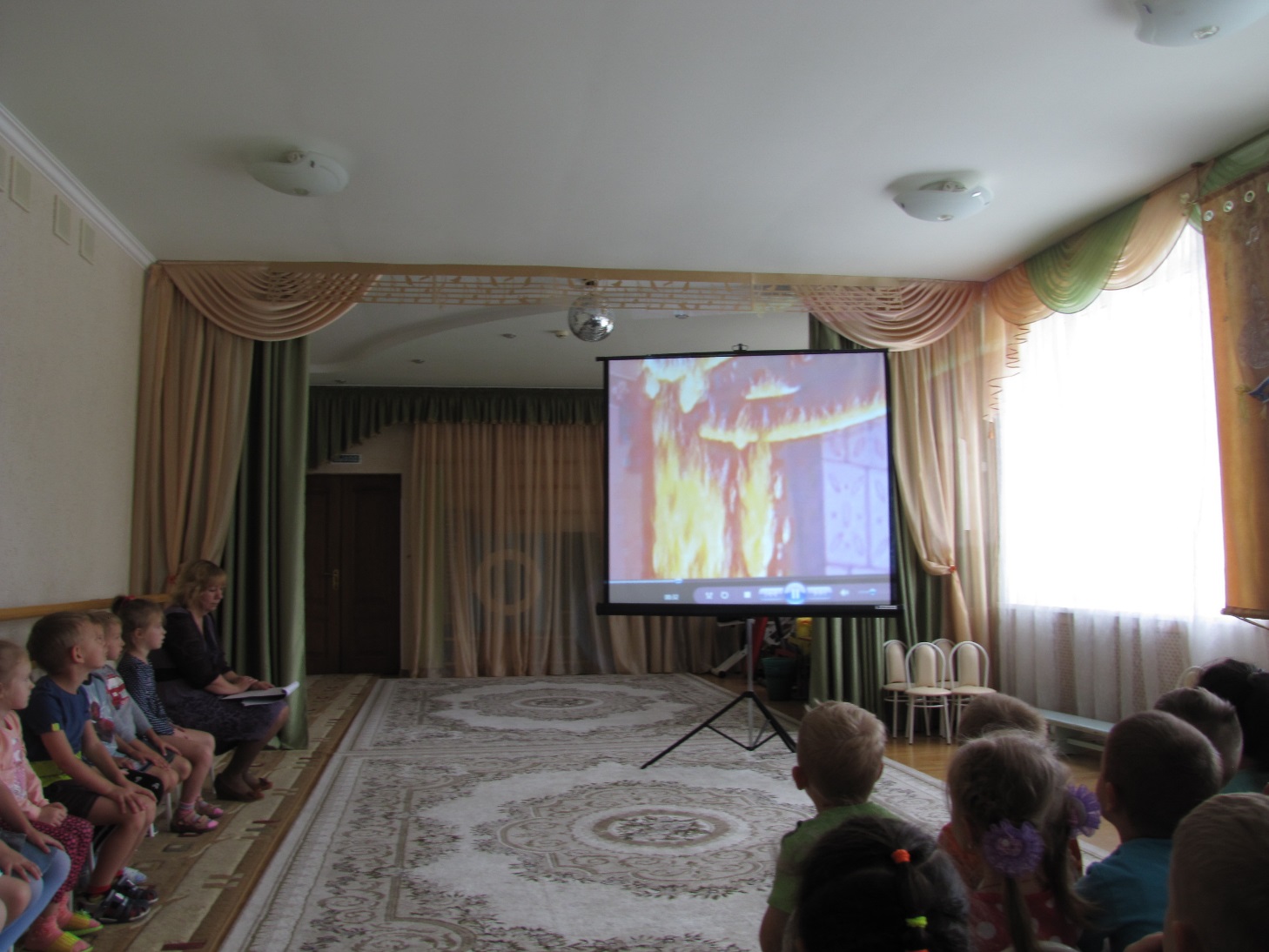 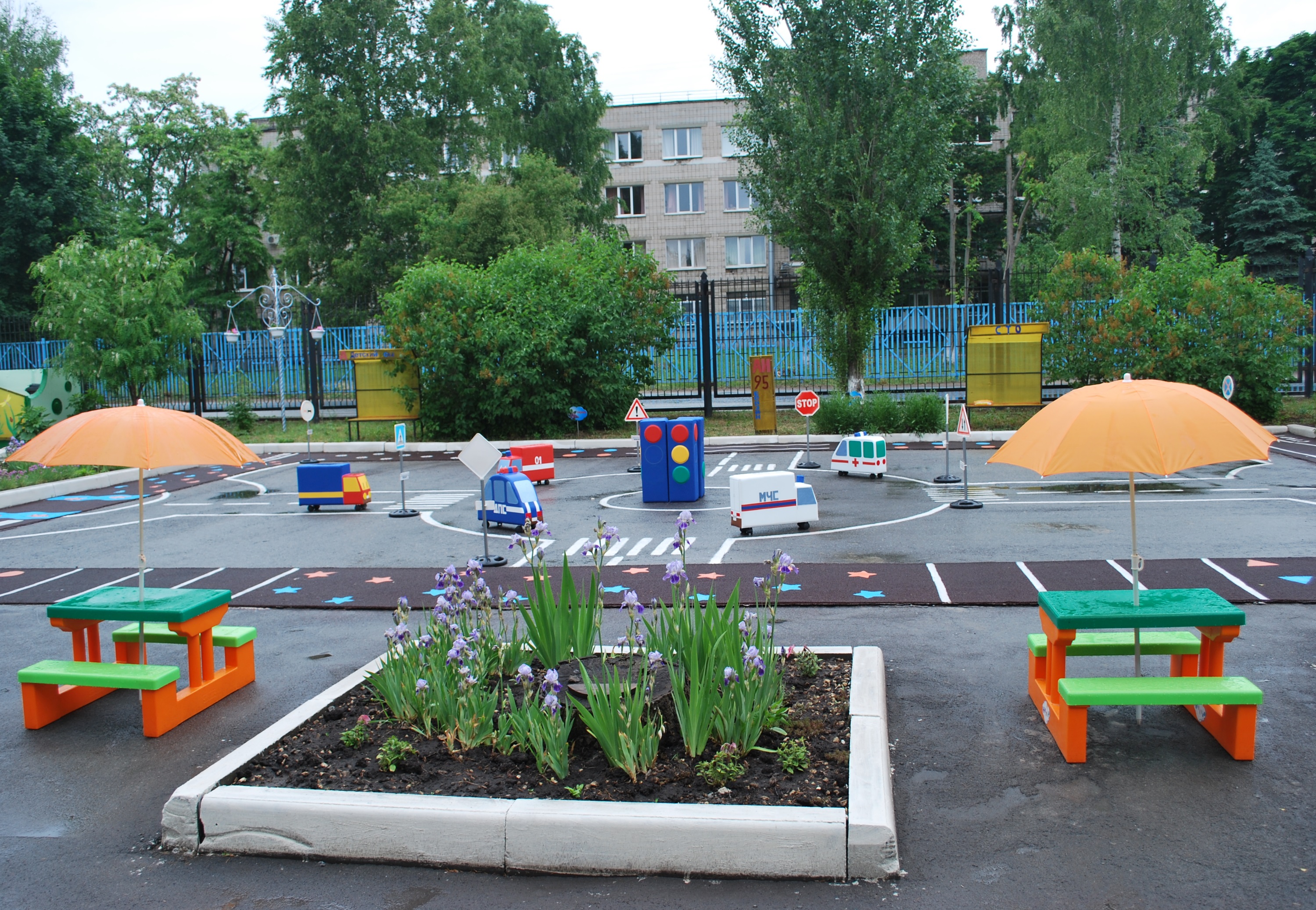